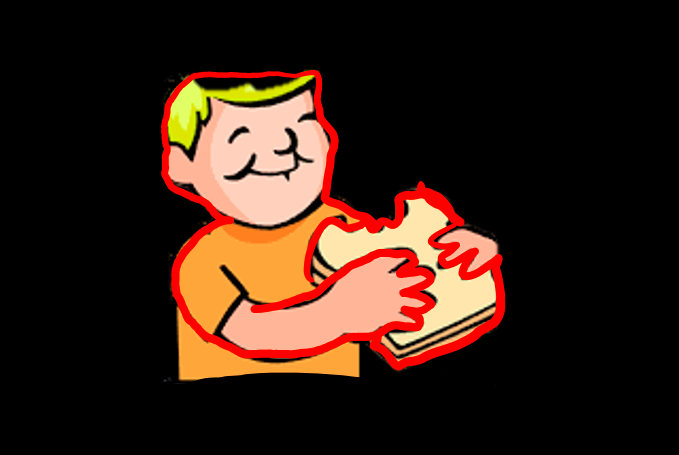 مسك السندويش بكلتا اليدين
مقدم الهدف 
هيفاء خليفة
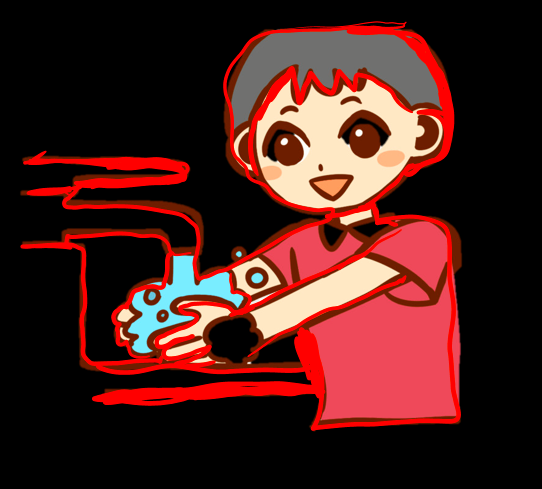 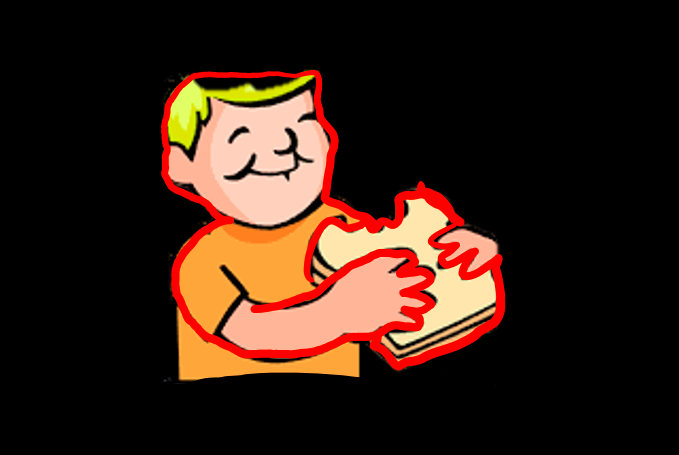 10 February 2021
2
1-يجب على المعلم ان يقول للطالب غسل اليدين قبل الأكل
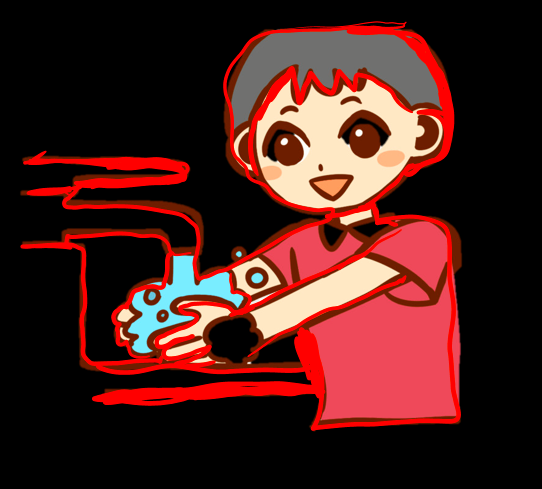 3
2-حمد يمسك السندويش بكلتا يديه
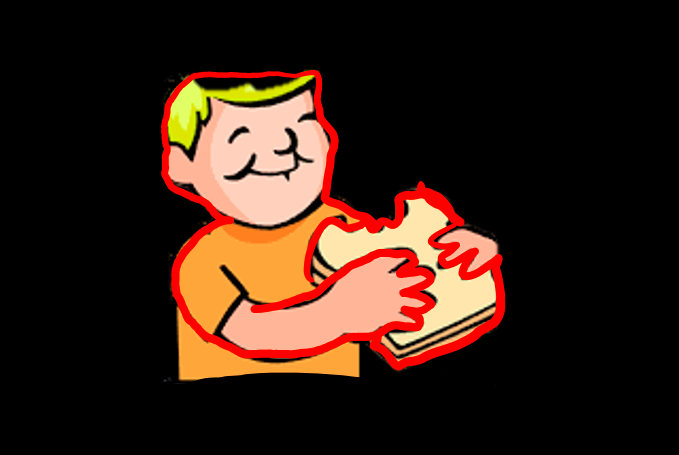 4
10 February 2021
5
6
1-أن يجلس الطالب جلسة صحيحة والسندويش في خط المنتصف
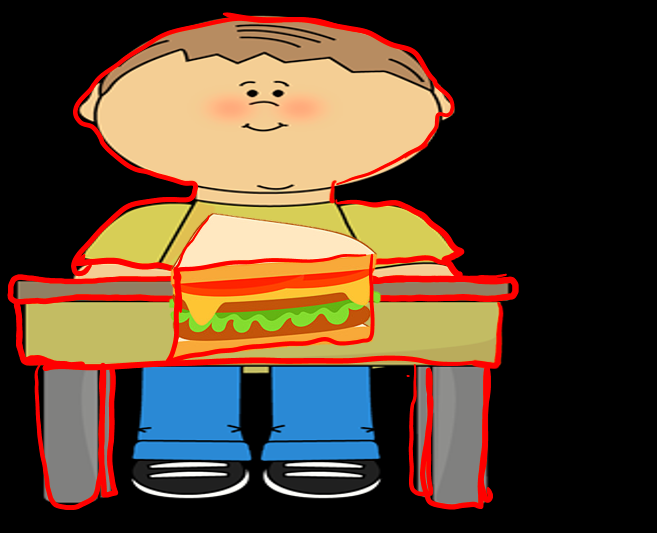 2- تحفيز الطالب ان يمد يده للسندويش
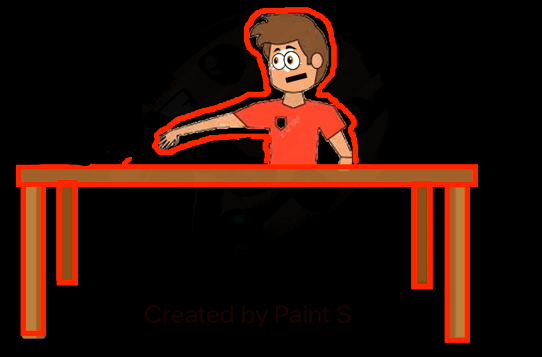 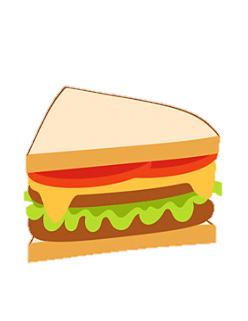 8
3- ان يقوم المعلم بتقديم مساعدة جسدية كلية للطالب لتوصيل السندويش للفم.
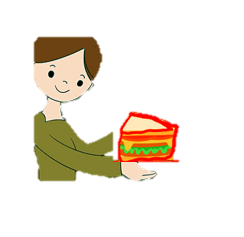 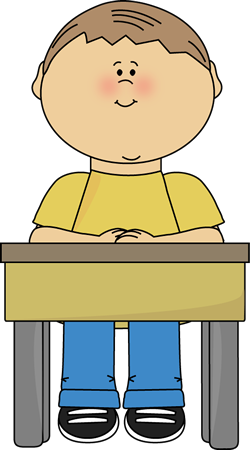 9
4- ان يشير الطالب الى الجلسة الصحيحة للأكل
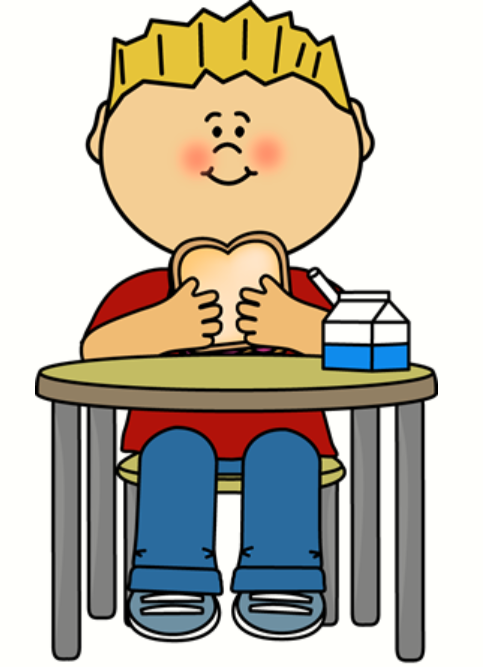 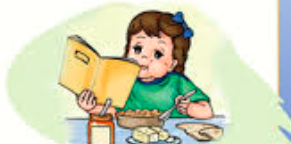 10
10 February 2021
11
نشاط فني : يلون الطالب على الاشياء  في الطاولة
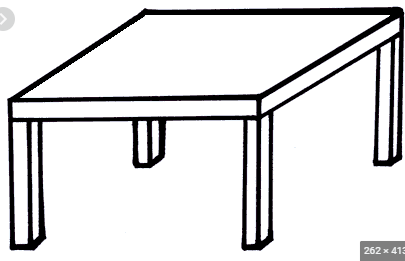 12